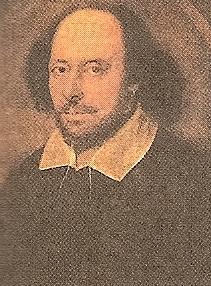 Тема урока:
« Шекспир – одно из чудес света, которым не перестаёшь удивляться...»
Цели урока:
Определить значение  творчества великого драматурга и влияние, оказанное им на русскую и мировую культуру.
Учиться выражать свое мнение в диалоге и монологе.
«... он принадлежит не одному нашему веку, но всем векам».
Бен Джонсон
Неизвестный гений?
На родине драматурга
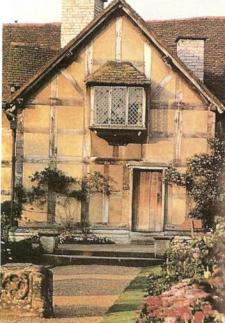 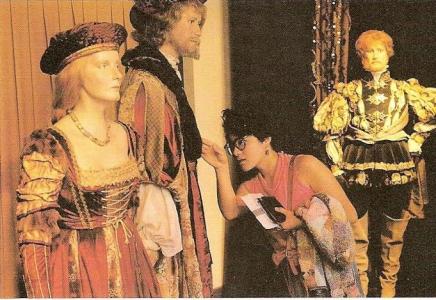 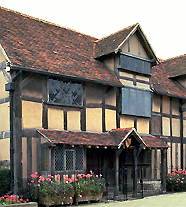 «Totus mundis agit histrionem» «Весь мир — театр»
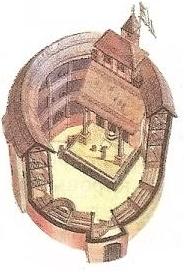 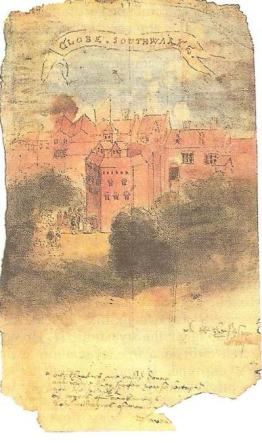 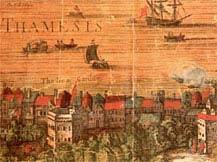 Фрагмент из к/ф«Влюблённый Шекспир»
Самая светлая трагедия Шекспира
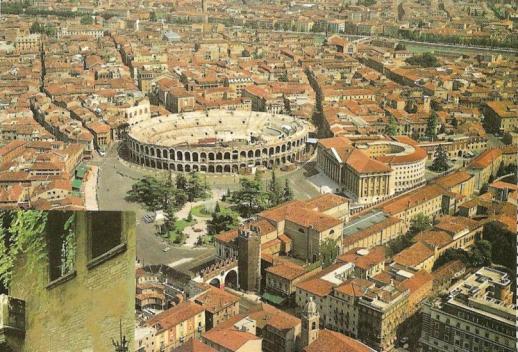 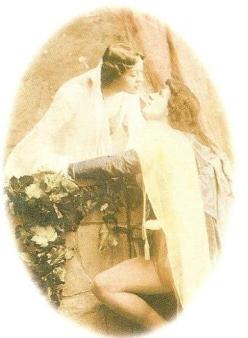 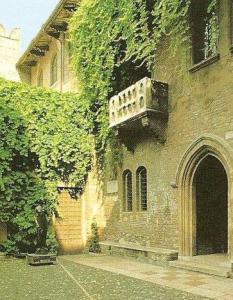 Верона
Фрагмент к/ф «Ромео и Джульетта»
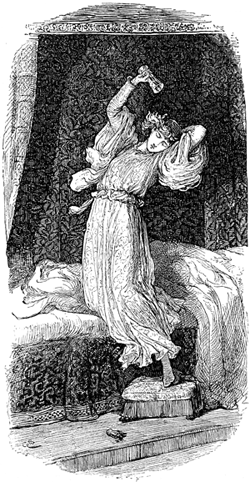 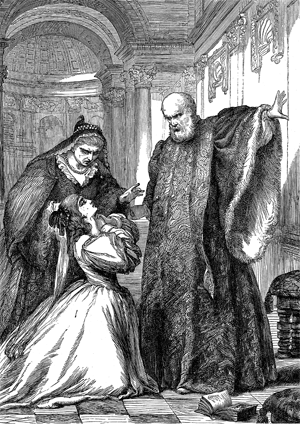 Иллюстрации Гордона Брауна
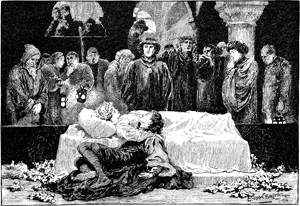 Разговор Джульетты 
с родителями
Джульетта выпивает
 снотворное
Финальная сцена
 "Ромео и Джульетты"
Гамлет
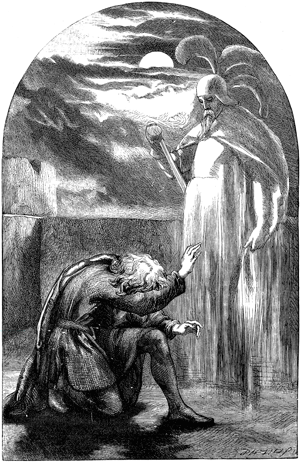 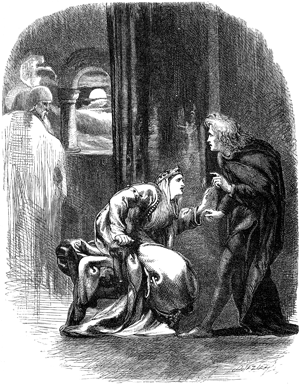 Явление призрака.
 Джон Джильберт.
Разговор Гамлета с королевой.
Джон Джильберт.
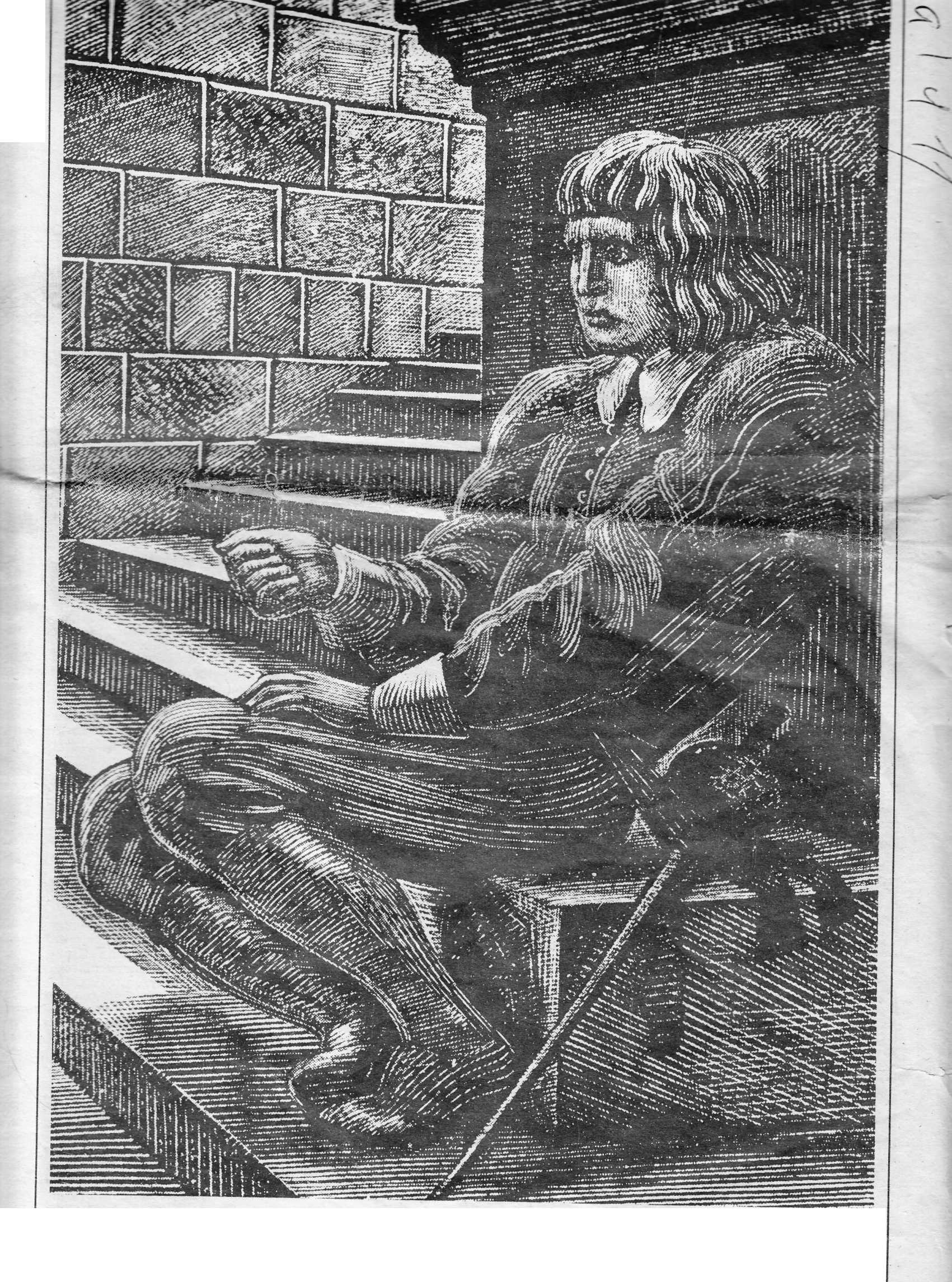 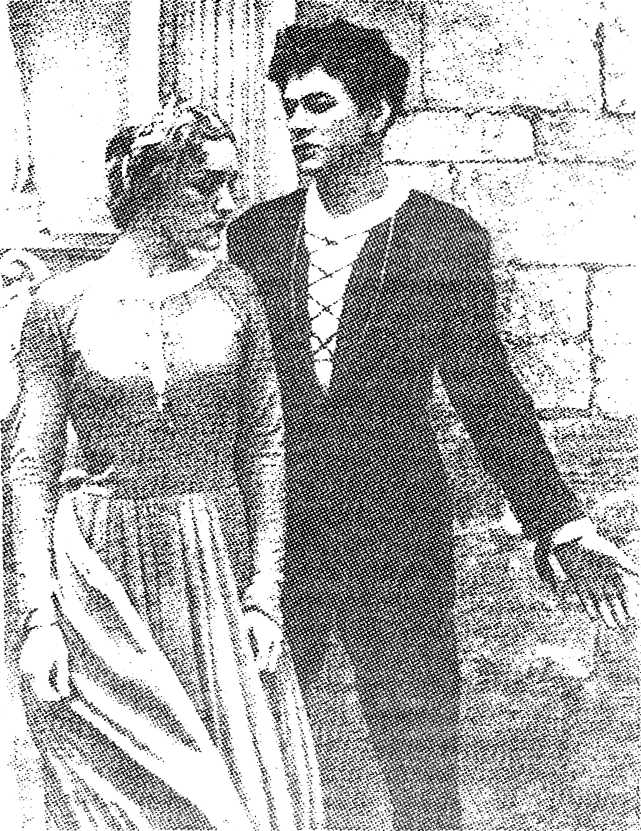 Гамлет. Гравюра В.А.Фаворского.
Сцена из трагедии «Гамлет».
Марина Цветаева. Диалог Гамлета с совестью.
- На дне она, где ил
     И водоросли... Спать в них
     Ушла, - но сна и там нет!
     - Но я ее любил,
     Как сорок тысяч братьев
     Любить не могут!
         - Гамлет!
     На дне она, где ил:
     Ил!.. И последний венчик
     Всплыл на приречных          бревнах...
     - Но я ее любил
     Как сорок тысяч...
         - Меньше,
     Все ж, чем один любовник.
     На дне она, где ил.
     - Но я ее --
         (недоуменно)
         любил??
             5 июня 1923
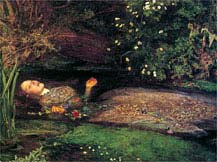 Джон Эверетт Миллес. Офелия. 1852. Национальная галерея, Лондон.
Фрагмент из к/ф  «Гамлет»
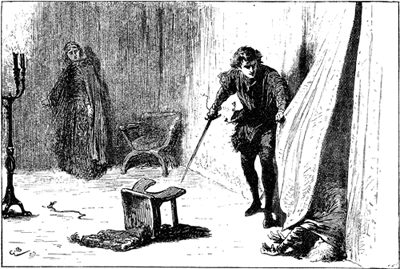 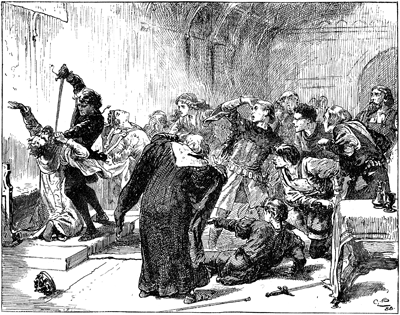 Гамлет убивает Полония.
Гордон Браун.
Финальная сцена «Гамлета».
Гордон Браун.
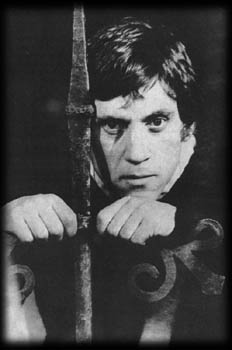 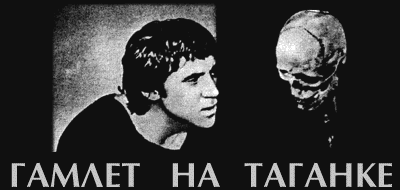 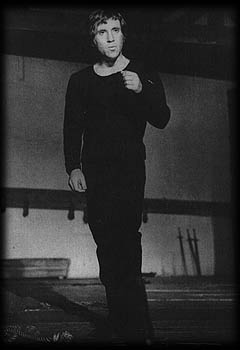 В.Высоцкий о Гамлете: 
 «Мне кажется, он один из первых людей на земле, которые так всерьез задумывались о смысле жизни...»
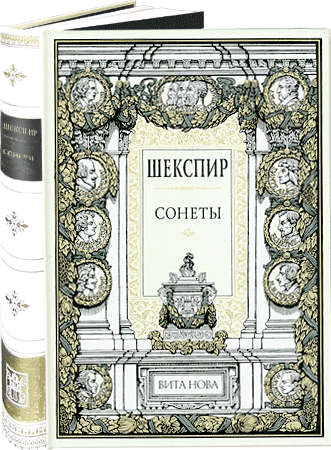 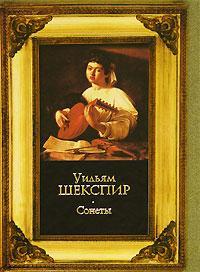 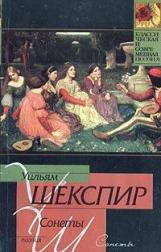 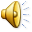 "Сонеты" Шекспира-венец английской  лирики  эпохи  Возрождения.  Сквозь  условность  и  искусственные  рамки  формы   в   них   пробились   подлинные  человеческие  чувства,  большие  страсти  и  гуманные  мысли. 
Они  -  лирический синтез эпохи Возрождения.
« Шекспир – одно из чудес света, которым не перестаёшь удивляться: история движется гигантскими шагами, меняется облик планеты, а людям всё ещё нужно то, что создал этот поэт, отдалённый от нас несколькими столетиями.»   
А.Аникст
Источники :
www.khodov.ru/02Shakesp/shakesreare.htm 
 perevodchick-x.narod.ru/05.htm
lighthouse.nsys.by/lib/shakespeare/anikst.shtml
www.rus-shake.ru
http://www.kulichki.com/vv/ovys/teatr/ (можно посмотреть видеофрагмент спектакля «Гамлет» с участием В.Высоцкого)
/var/www/ksu/universitet/f10/publications/2004/articles_1_1.php 
«Большая энциклопедия Кирилла и Мефодия», 2007.
«Герои Шекспира». Литература. Приложение к «Первое сентября»  № 5/1997
Презентацию подготовила учитель русского языка, литературы и МХК высшей квалификационной категорииВишнякова Юлия Артуровна.МОУ «Средняя школа № 19» г.Балаково Саратовской области.